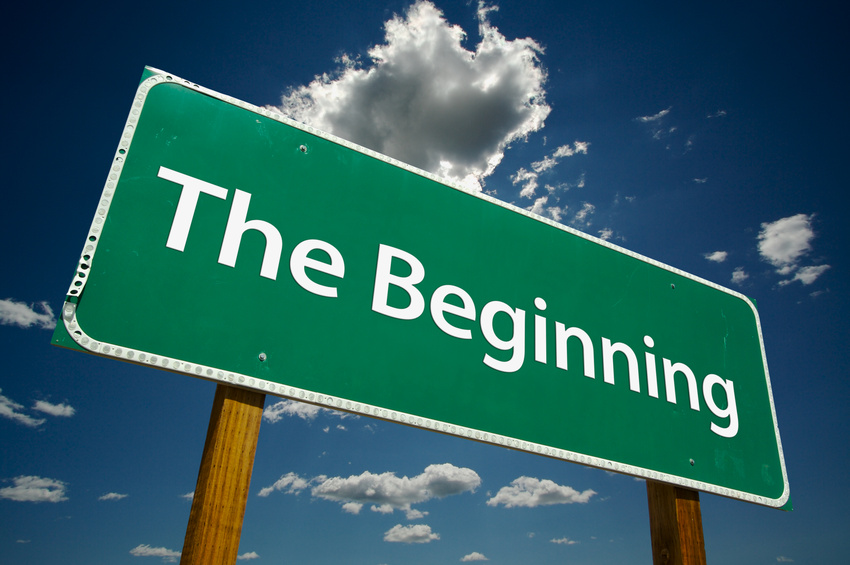 Purchasing
Basic questions to ask yourself: 
What is the estimated cost of the supply or service?
Is my Department authorized to buy this? (ie. IT related purchases)
Are funds available?
Is this a controlled item?
Does competition exist or is this a sole source procurement?
Delegated Authority
Title 18 Montana Code Annotated (MCA), Montana Procurement Act, Administrative Rules of Montana (ARM)
 Current Agreement at: 
http://www.msubillings.edu/boffice/Policy/Delegated%20Authority%205-8-13.pdf

Montana State University Billings delegation; authorized to purchase all non-controlled supplies or services up to $150,000.
MSU Billings Departments Authority up to $5,000
Total Contract Value
TCV* = Total Contract Value
The total contract value is the initial contract period, plus any options to renew, or the total potential purchase price of an item.
This includes shipping, handling, warranties, maintenance & support, convenience fees, reimbursable expenses, in short – ANY cost that the University will incur throughout the length of the contract
Total Contract Value is used to determine the proper procurement method.
“Small” Purchases
$5,000 and under.  Use the method that best meets your departments needs.  Shop around!

Use your P-Card when possible.

Departmental Purchase Order or Contracted Service Agreement recommended when appropriate, but not required.
Purchases over your authority
$5,000 – $25,00  - Limited Solicitations

$25,000 and above 
IFB (Invitation For Bid)
RFP (Request for proposal)
Contracts
[Speaker Notes: All Purchases over $5000 must be run through the University Purchasing Office. 

All IFB & RFP do take time. Please be prepared to have delays.]
IT Approvals
Contact IT Purchasing before you buy! 
IT purchases require specialized knowledge. . . And often have an impact on other systems
Security considerations
Legal considerations
Leverage cost savings, operational efficiency
Pre-existing license agreements
IT is required by policy to shut down any system that has an adverse impact.
[Speaker Notes: IT must approve all HARDWARE, SOFTWARE, AND WEB SERVICES]
Questions
Thank You 
Barb Shafer
657-1710
Suggested Future training items
Please email	bshafer@msubillings.edu
[Speaker Notes: Be sure to let us know what you would like to see being trained on for future trainings. 

Let us know if you would like more discussion or training on a personal level. We are happy to assist in making this easier on all ends. 

Helping you perform your job is also helping ourselves!]